Influence of Cylinder Geometry on Thermo-fluid Behaviour of SI Engine
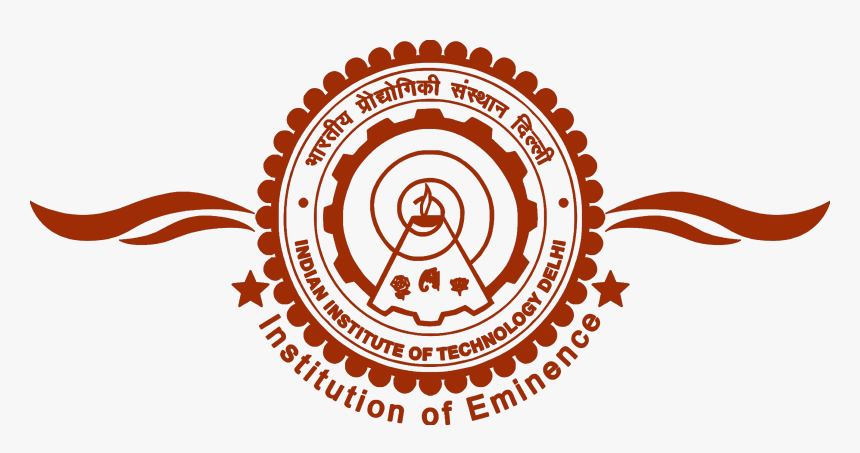 P M V Subbarao
Professor
Mechanical Engineering Department
Head, CRDT
Geometry is A Reason Behind Everything that Survives for Longtime…..
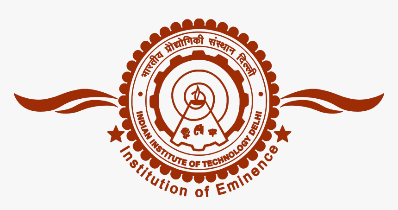 Geometry Vs Engine Heat Transfer
Essential for  Sustainability
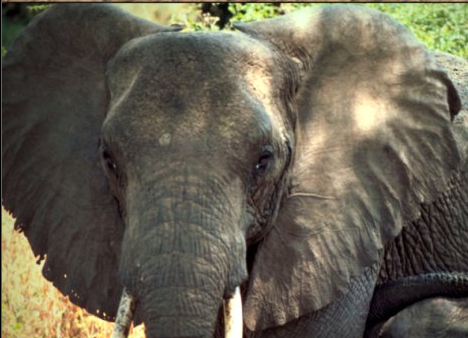 African Elephant
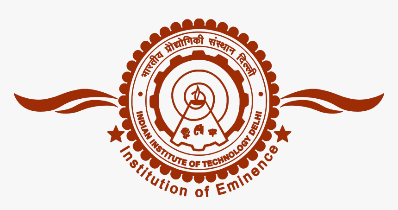 Shape in Nature
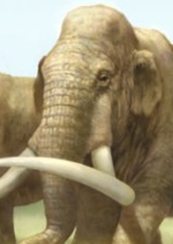 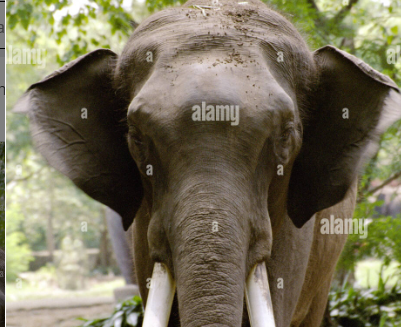 Mammoths
Indian Elephant
Energy Audit of Conventional S.I. Engine Indicative Cycle at Design Conditions
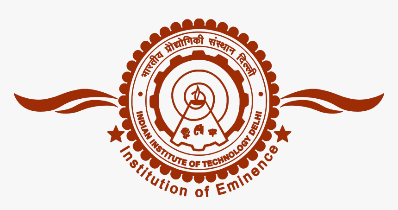 Case Study:

Net Indicative work per cycle : 373.2 J
Fuel Energy Input (J): 943.0 J
Total cooling loss  -187.3 J
Heat transfer density (W/cm²) at...
...cylinder head: -45.168
... piston upper face: -42.378
...cylinder wall: -14.228
Effective torque (Nm): 110.0
Effect on Heat Transfer
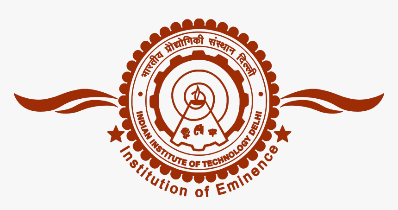 Simple geometric relationships show that an engine cylinder with low bore -to- stroke ratio will have a smaller surface area exposed to the combustion chamber gasses compared to a cylinder with longer bore-to- stroke ratio. 
The smaller area leads directly to reduced in-cylinder heat transfer, increased energy transfer to the crankshaft and, therefore, higher efficiency.
Instantaneous Heat Transfer (loss) form Cylinder
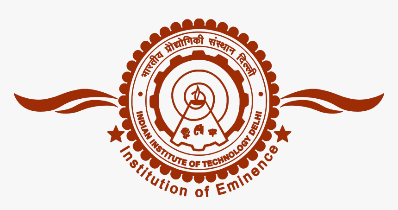 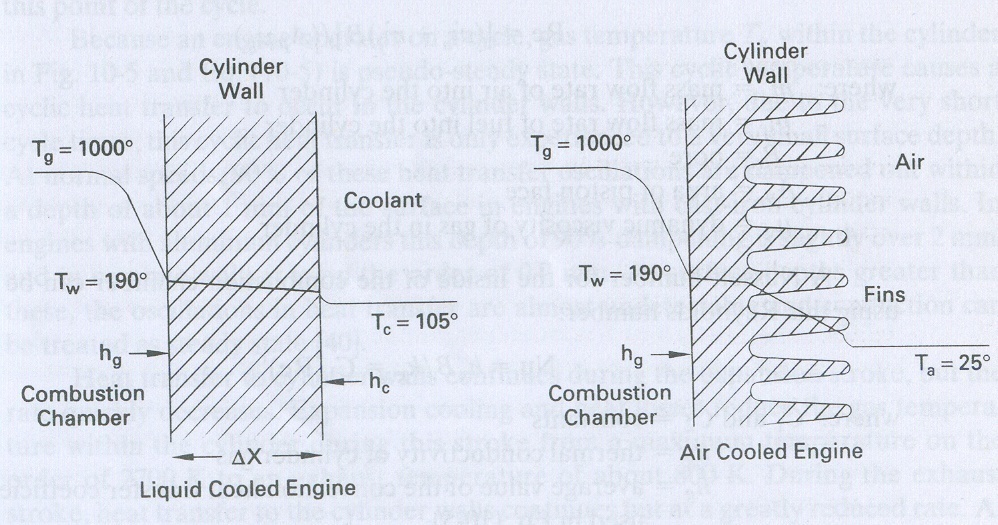 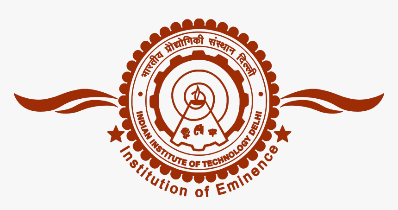 Gas to Surface Heat Transfer
Heat transfer to walls is cyclic.
Gas temperature Tg in the combustion chamber varies greatly over and engine cycle.
Coolant temperature is fairly constant.
Heat transfer from gas to walls occurs due to convection & radiation.
Convection Heat transfer:
Radiation heat transfer between cylinder gas and combustion chamber walls is
Instantaneous Cylinder Surface Area
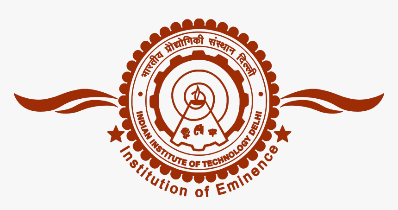 Domination of Convection in Engine Heat Transfer : 21st Century Analysis
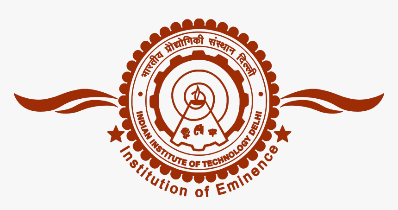 Convective Heat Transfer Coefficient of Gas
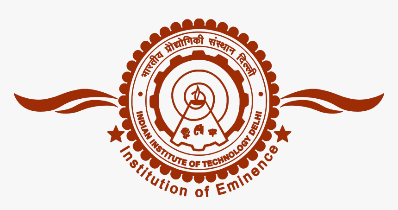 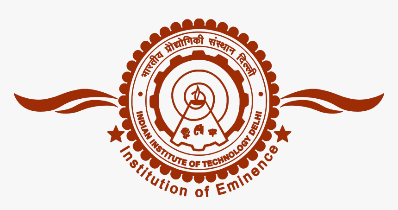 Kinematics and Shape of Flame and Burned Gas Volumes in SI Engine Cylinder
Onset of A Successful Combustion in SI Engine
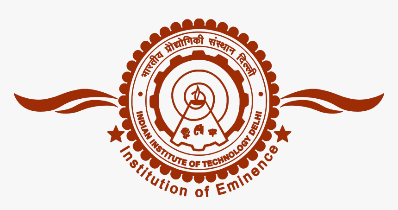 A successful spark creates a shock wave in the air-fuel mixture.
This shock wave expands against air fuel mixture.
A photographic study of the phenomena controlling the initial behaviour of spark-ignited flames confirmed that combustion starts as self-ignition.
This self ignition occurs in the volume of very hot gases (kernel) behind the shock wave. 
Spark-ignited flames pass through a non-steady propagation period before reaching a steady speed. 
This transient period is relatively important, compared to the total time available for combustion, in an engine cycle.
Mixture Burn Time
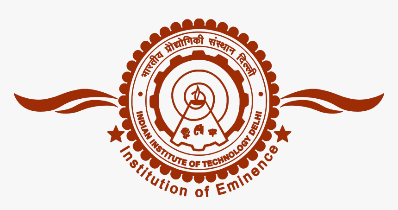 B
Scomb :  Flame velocity
If we wish 90% of fuel to burn during of 50o crank angle.
			        	N (rpm)      t90%(ms)	Scomb,req (m/s)
Standard car at idle 		500           16.7	3.0
Standard car at max power	4,000          2.1	23.8
Formula car at max power     19,000         0.4            125
Initiation of Combustion in SI engine: Spark Ignition
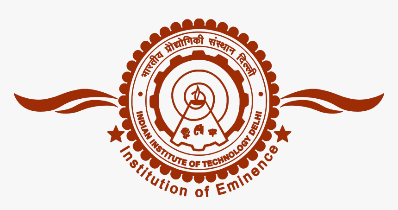 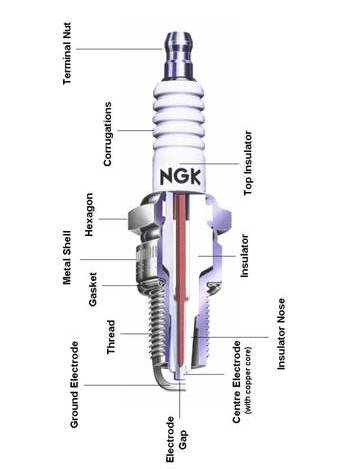 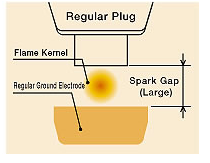 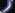 Evolution of Baby Spark into Baby Flame
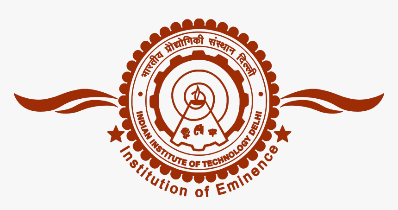 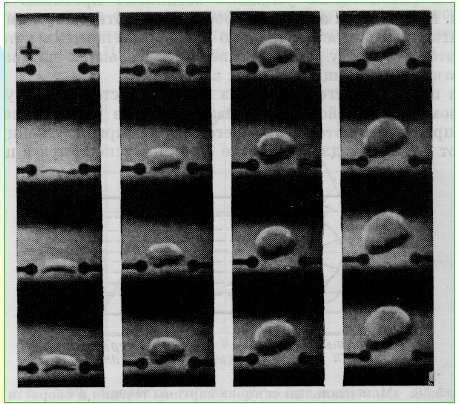